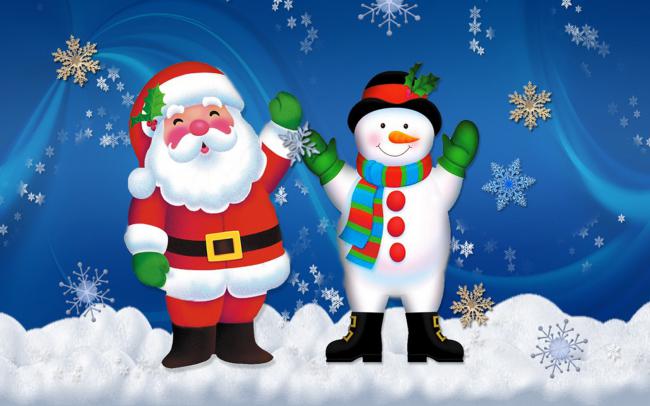 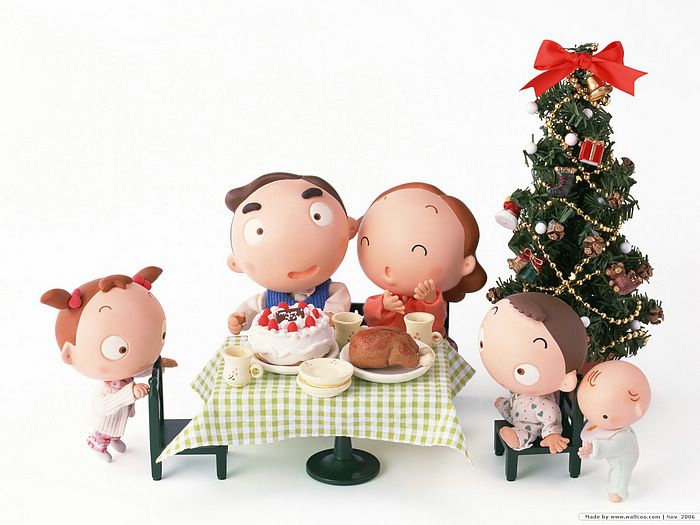 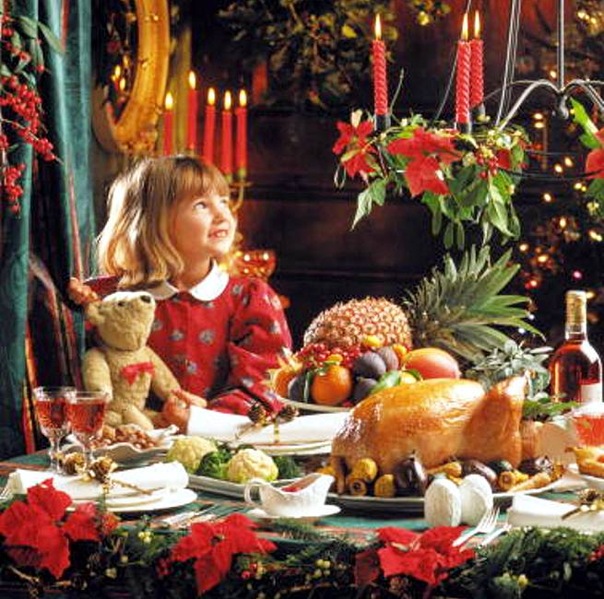 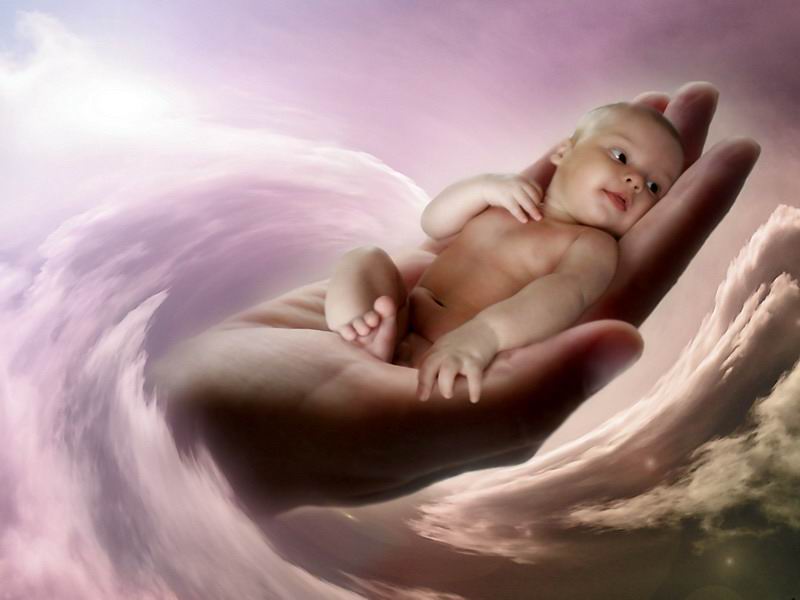 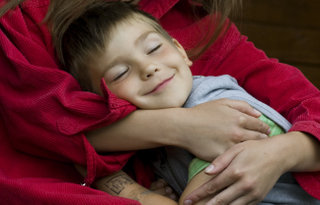 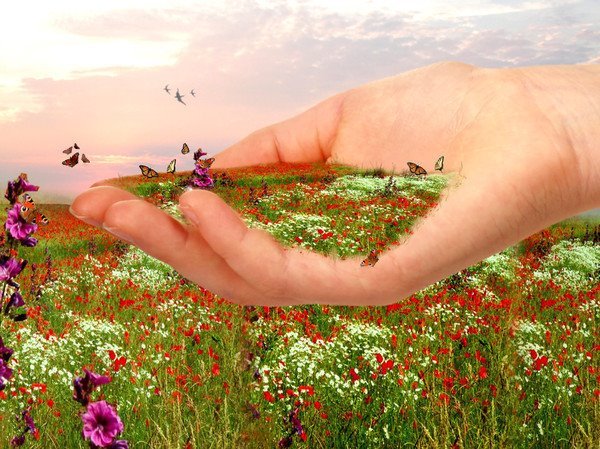 Мастер –класс 
«Новогодняя ёлочка»
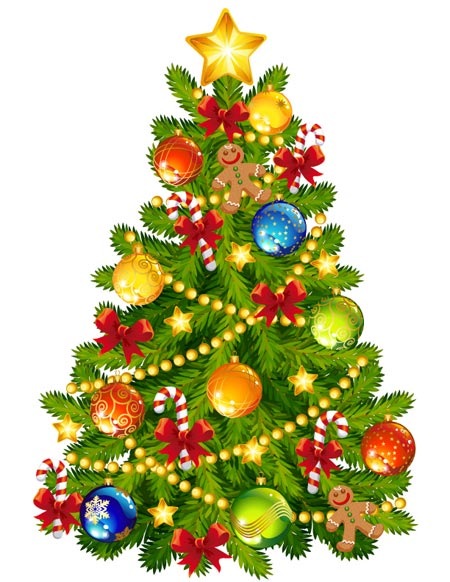 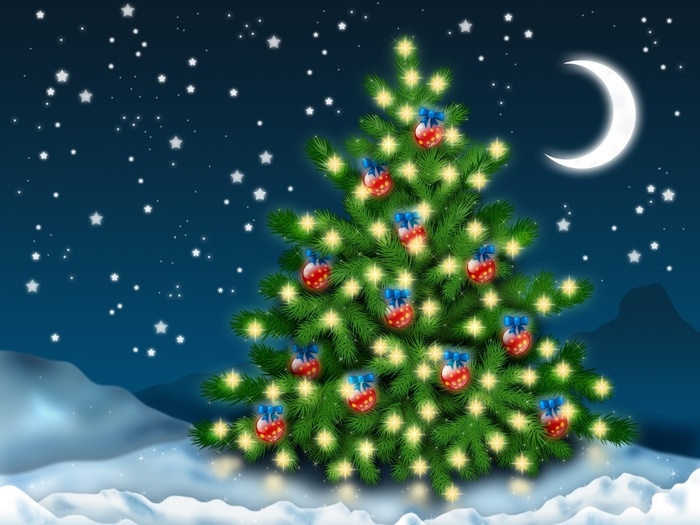 Цель занятия: 
Сделать новогоднюю ёлочку 
из шаблонов детской ладошки.
ИНСТРУМЕНТЫ И МАТЕРИАЛЫ
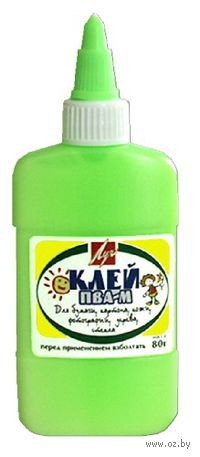 НОЖНИЦЫ
ЛИСТ ВАТМАНА
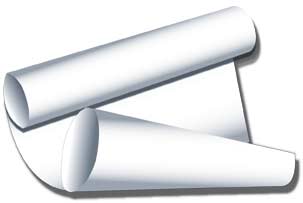 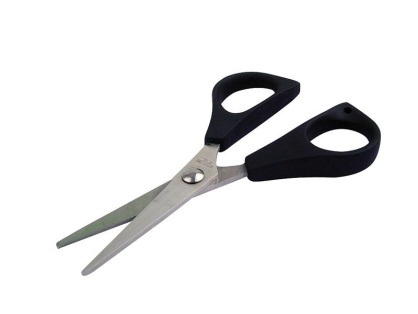 КЛЕЙ ПВА
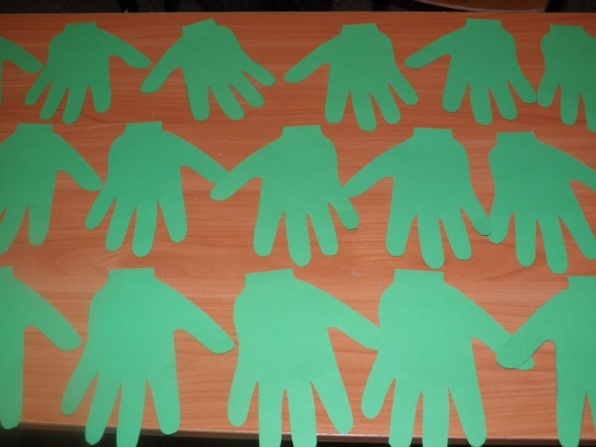 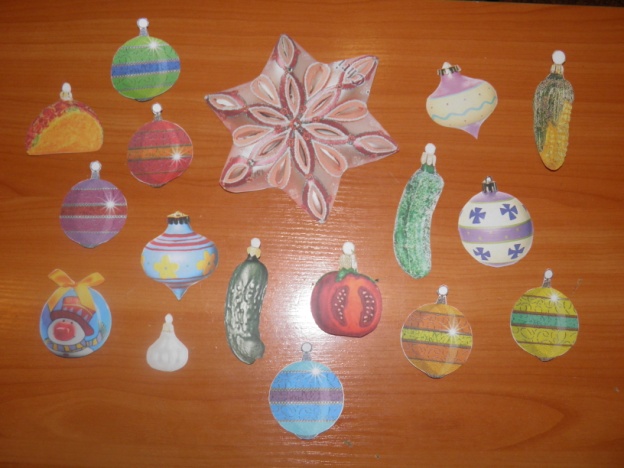 ШАБЛОНЫ 
ЁЛОЧНЫХ ИГРУШЕК
ШАБЛОНЫ 
ДЕТСКИХ ЛАДОШЕК
Выполнение работы:
На лист ватмана приклеить шаблоны 
    ручек в виде еловых лапок.

2. Разместить и приклеить 
    ёлочные игрушки. 

3. На макушку ёлочки 
    приклеить звезду.
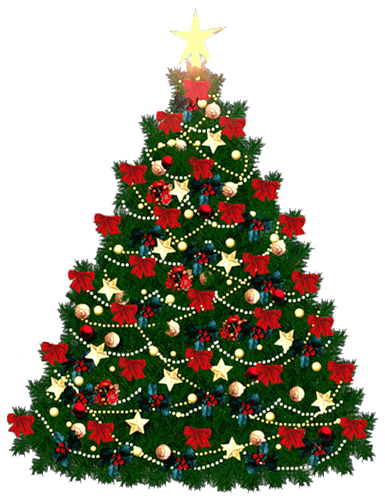 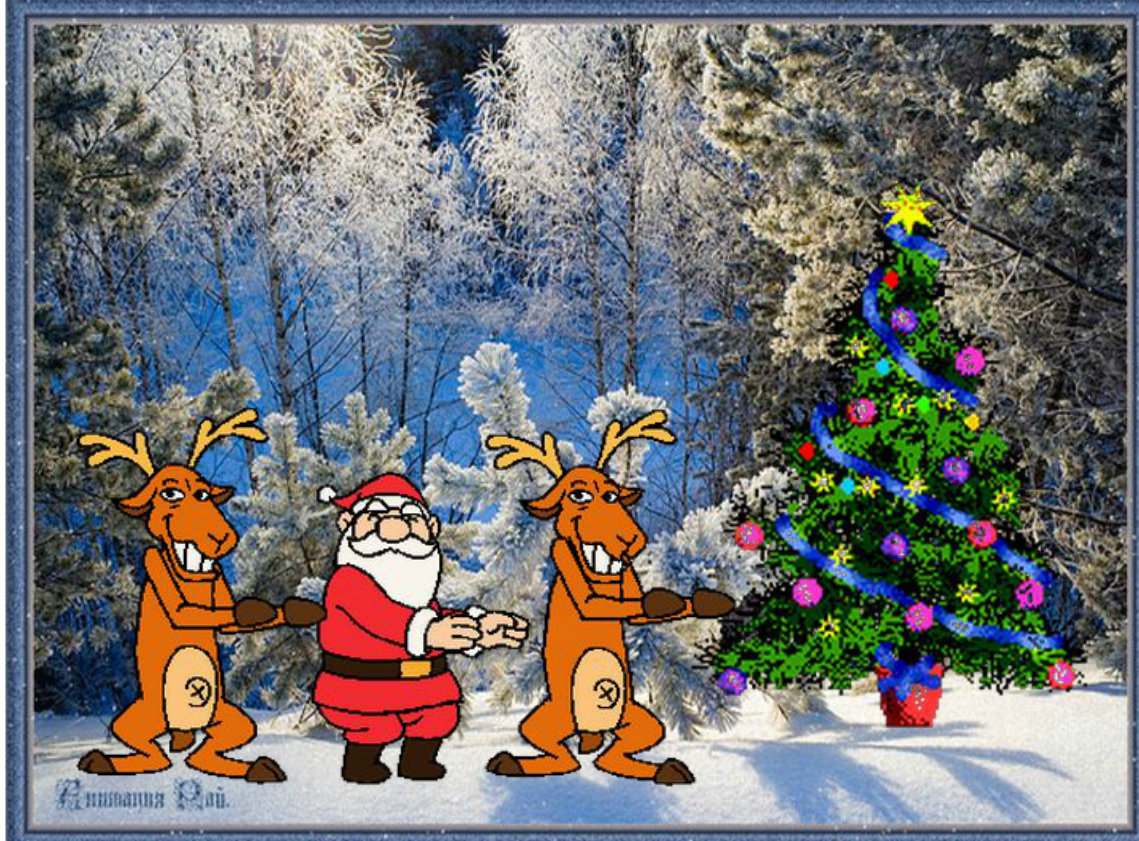 НОВОГОДНЯЯ 
ФИЗМИНУТКА
Выполнение работы:
На лист ватмана приклеить шаблоны 
    ручек в виде еловых лапок.

2. Разместить и приклеить 
    ёлочные игрушки. 

3. На макушку ёлочки 
    приклеить звезду.
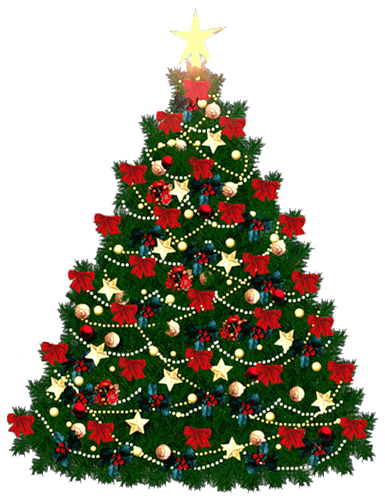 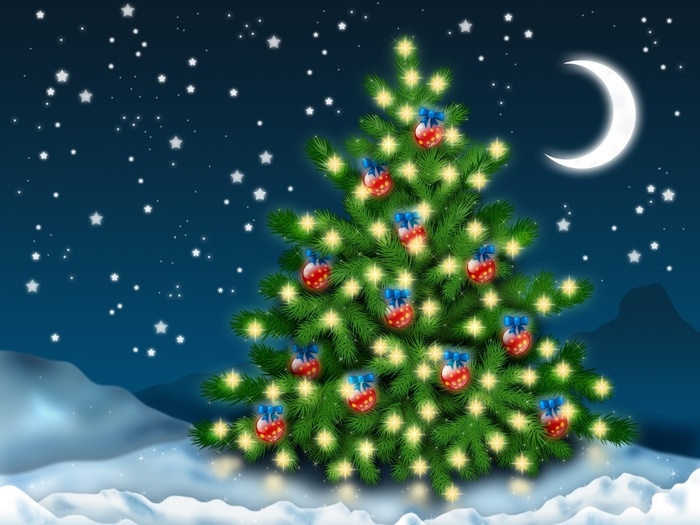 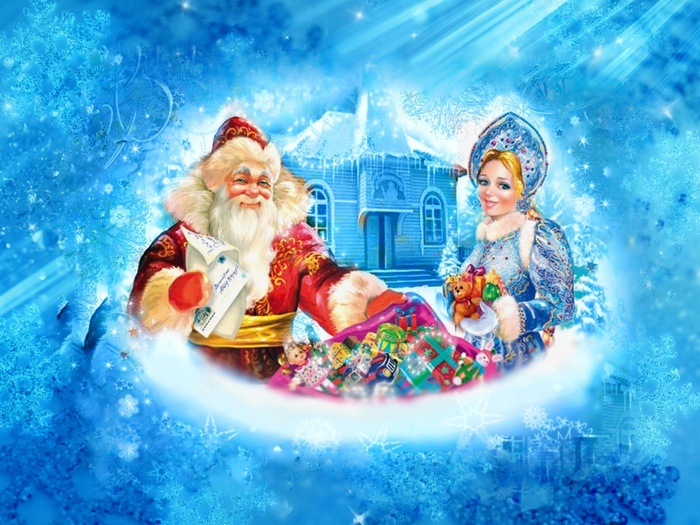 НОВОГОДНИЙ СЮРПРИЗ
НАШЕ НАСТРОЕНИЕ
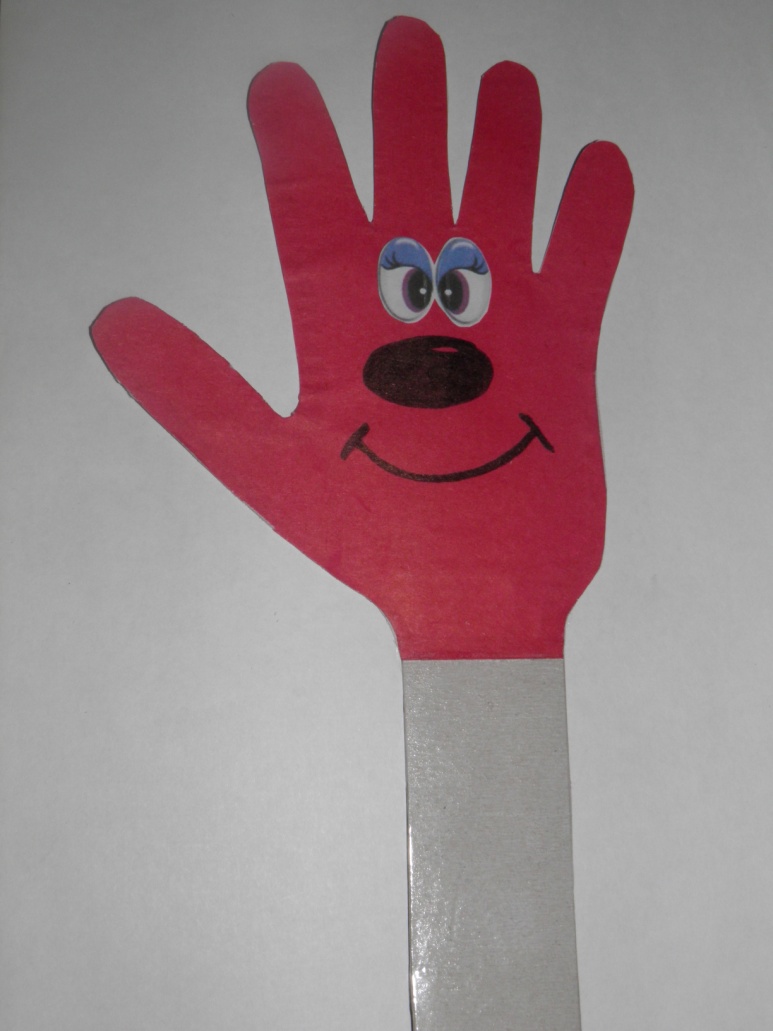 Мастер – класс мне не понравился, 
мне грустно и у меня 
плохое настроение
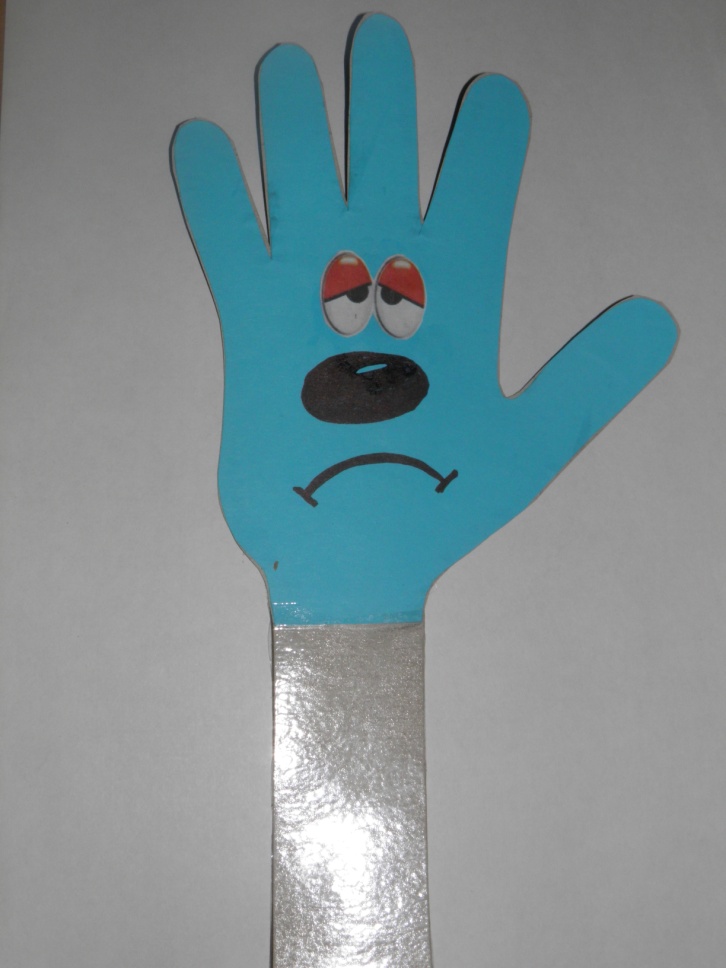 Мастер – класс мне понравился, 
настроение отличное
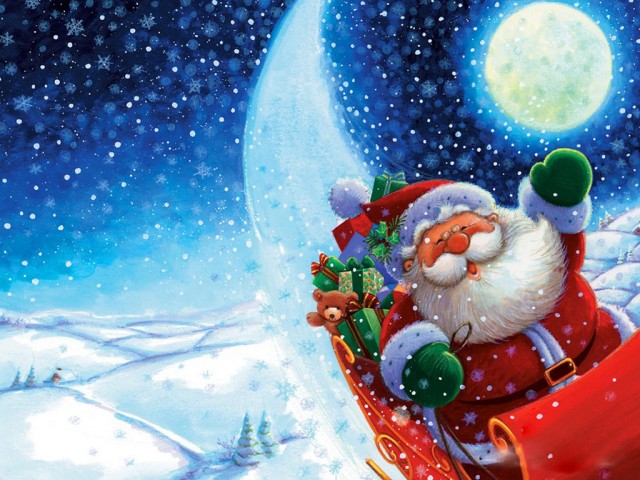 Весёлых вам 
новогодних праздников!!!